高度「人流」社会における配車サービス
人流・観光研究所長
寺前秀一（観光学博士）
物流と人流
「人流」は絶えず「物流」の世界を追いかけている
コンテナの出現により海運同盟が崩壊し、巨大海運アライアンスが登場していった過程を、国際航空の世界は追いかけている。
ＩＡＴＡの運賃体制が崩壊し、ＬＣＣが登場して国籍概念が変化してきている状況は国際海運を理解すれば容易に納得できる。
宅配便の登場により、全国津々浦々まで廉価にモノが運べるようになった。宅配便に匹敵する人流サービスが登場しないかと期待し、『モバイル交通革命』を著した。
物流と商流を統合したアマゾンへの進化の過程を、スマホの登場により、人流サービスが追いかけ始めている。
その先兵がUberに代表されるスマホ配車であり、Airbnbに代表されるルームシェアである
物流管理の世界
1920年代に米国でphysical distribution の概念が誕生
次に、調達段階も含めたLogistics概念が登場
在庫コストの削減は限りなく注文を受けてから生産する状態に近づけることにある。このため、組織の枠を超えた総合物流のサプライ・チェーン・マネジメント（SCM）概念が誕生
次に、199年代にサード・パーティー・ロジスティクス (3PL)が企業戦略として取り入れられるように発展
これらを可能ならしめる基盤は　①物流手段の多様化と飽和化　②ITCの進展であり、「規制緩和」が実施
人流管理の世界
物流概念のLogisticsに対抗して、人流概念をHuman　Logisticsとしてみた。そのため、物流はPhysical　Logisticsとすべきと主張している。
物流は、お客様の要望を絶対としたサプライ・チェーン・マネジメント
人流はお客様の需要を先回り予測するデマンド・プリディクション・マネジメント
①運送、宿泊等の人流サービスが豊富に提供される社会の到来
②人流サービス情報がリアルタイムで利用者に提供される社会（スマホ等）
③「月極」定額使い放題の料金設定
①②③が可能であれば、需要を先回りして誘導するデマンド・プリディクション・マネジメントが可能となる
その人流サービス管理主体が３ＰＨＬ概念（総合生活移動産業）
３ＰＨＬの実現と旅行業法
旅行業法に基づく、月極定額使い放題商品　「マルチ・パッケージ」が可能となった⇒ＪＴＢのジェロンタクシー　
旅行業法は、利用運送、利用宿泊についても規定しているが、前例がなく、約款も整備されていない。　　第二条第五項「他人の経営する運送機関又は宿泊施設を利用して、旅行者に対して運送等サービスを提供する行為」・・・・・業としてとらえていない
物流の３ＰＬと同じく、運送契約等の当事者にならずに、事実上全体の管理を行うものが出現している（Ｕｂｅｒ、Airbnb）。いわば３ＰＨＬである。
規制料金とパック商品の制度上の問題
規制料金によるサービスをパック商品に組み入れた場合に、なぜ規制料金によらなくてよいことになるのかの、制度的説明は、論理的には難しいが、行政慣行上すでに確立している（筆者の学位論文のテーマ）。
欧州のように二種類以上の組合せが制度上前提となっているパックの場合は、まだ説明がしやすいが、日本は国鉄時代から単品パックが是認されてきた。
国鉄運賃法時代に、パック用料金が制度的に作れなかったことから、旅行業者と運送機関の間には運送法の適用がないと解釈してきた。バス・タクシーもその延長上にある。
従って、パックに組み込まれたタクシー料金は、旅行業者が自由に設定できる。
そのパック商品は、旅行業法で厳密に規定されておらず、標準約款を用いた運用で作り出されているものである。
通常のパッケージ・ツアー
日本では単品パックが可能
パック料金
自宅
旅行先
旅行中
運送又は宿泊のサービス
（ホテルバス、コンドミニアム等も可）
旅程保証責任
法制度ではなく
約款上の仕組み
特別補償責任
マルチ・パッケージ・ツアー例　ＪＴＢ　ジェロン・タクシー
月極定額料金
旅行先
病院・コンビニ
自宅
新約款の登場
在宅中の補償の取扱
旅程保証責任
使い放題
特別補償責任
これを使えば今後何でもできる
夢の３ＰＨＬ商品（人生保障旅行）
生涯定額料金
人流活動
居所
宿所
「人流」保証責任　旅程概念の終焉
「特別」補償責任の終焉
g-コンテンツ協議会（委員長寺前）観光ウェアラブル実証実験
電通サイエンスジャム、ＪＴＢ、システムオリジン等の協力
http://jinryu.jp/blog/?p=3597　人流観光研究所ブログ
https://youtu.be/Sq4M3nvX6Io　　　ＪＴＢ野添氏の撮影した動画
https://www.g-contents.jp/2015/data/2_aihr.pdf　相原健郎副委員長の報告書
人流・観光マーケティング（１）
ヒトの移動データ（位置情報）
将来予測
スマホ　
（GPS　Wifi）
GOOGLE戦略
人流・観光マーケティング（２）
人流・観光資源への
反応データ
（脳内情報）
将来予測
ウェアラブル
コンピューティング
人流資源評価の客観化
人流文化遺伝子の発見
総合生活移動産業
ヒトの属性・移動ビッグデータ
（特定多数）
ウェアラブルの活用
人流資源への
反応データ
（客観的反応情報）
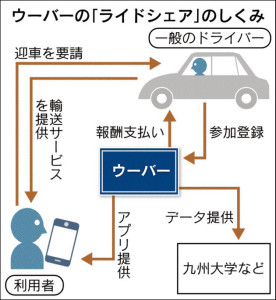 直接の対価性の議論
福岡の実験
放置しておけば、うまくいかなかったのでは？
かえって寝た子を起こすことになった？
有償・無償は経営者のポリシー
広告
物販
経営者のポリシー
有償
有料宿泊
Ｇｏｏｇｌｅ料に含まれない
Ｇｏｏｇｌｅ料に含まれる
ニュース
無料タクシー
無償
検索・案内
無料送迎タクシー
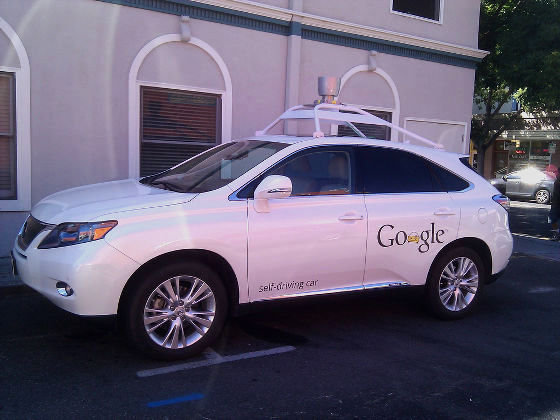 Googleが新たな広告戦略実店舗への無料送迎タクシーの特許取得
Googleは約四百億ドルの広告売上
Googleは広告技術に関する新たな特許を取得　オンライン広告で見込みのある顧客を無料もしくはディスカウントしたタクシーに乗せて実店舗まで送迎するサービス
http://gigazine.net/news/20140127-google-free-taxi/
宿泊料
第三者運送人
(有償）
バス、タクシー
税法等の規制
道路運送法の規制
マッサージ
アルコール
土産
タバコ
有料テレビ
宿泊料に含めない
経営者のポリシー
有償
宿泊料
（法的定義はなく
契約上の問題）
旅館
ホテル
支払い
無償
宿泊料に含める
テレビ
観光地
の送迎
本質的差はない
朝食
入浴
駅の送迎
第三者運送人
(無償）
現在は自由
利用者が自分で掛ける保険料
自分で支払う高速道路料金等の扱い？
19
原価を感じさせないで収益を生み出すことができれば大成功
交通企業
交通企業
利益共有分配モデル
宿泊企業
飲食企業
定額食べ放題
飲食企業
利益共有分配モデル
宿泊企業
娯楽企業
地域交通からみた意義
マイカーを前提とした地域社会において、今後はマイカーに頼れなくなる高齢者が増加する
高齢者の足の確保は、家族ではなく、地域の責任⇒地域の行政の責任、議会の重要課題地方分権（欧米では知事、市長権限）
軽自動車税等を負担するのは地域社会
新たなビジネスチャンスの創出
自家用自動車の「有償」運送
地方分権改革法により、希望市町村、都道府県に移管
行政責任が発生、足の確保のため、財政援助
事業実施は、民間委託が常識的
ビジネスモデル次第では、無償運送。その場合には営業は自由
新しいビジネスモデル
次に運賃以外のコスト回収策を考える（新しいビジネスモデル）
医療機関、介護機関、高齢者の買い物先店舗からの協賛金、介護器具販売店等の協賛金を組み合わせて、財政負担の軽減をはかる（Googleの狙いどころ）。
実際の運行は、地元交通事業者等に委託する
軽自動車税
市民会員
広告
協賛金
登録料
利益
団体
市営無償運送事業
市民会員
特別会員
市民会員
無料サービス
指定管理料金
無料サービス
法人会員
民間事業者
（バス・タクシー）
市民会員
軽自動車税
広告
協賛金
月極定額料金
利益
団体
市民会員
市営自家用運送事業
月極定額料金
特別会員
市民会員
指定管理料金
乗り放題サービス
法人会員
乗り放題サービス
民間事業者
（バス・タクシー）
①「乗り放題」制度の導入
もともと採算をとるものではなく、月極定額乗り放題は導入し易い。定額の水準は、自治体の助成額とのバランスで決定
 乗り放題サービスの提供者は自治体、実際のサービスは専門旅客運送会社が受託
②「スマホとアプリ」の配布普及すれば顔パスも併用
効率的配車のためには、利用者の位置情報が把握できると便利、利用者への配車情報もスマートフォンで送信
 必要があれば簡易な専用アプリを作成し、普及させるが、既存のアプリで活用できるのもがあればそれでもよい 
スマホとアプリを持つことにより乗り放題サービス会員（旅行業商品購入者）とみなす
スマホ配車
「流しサービス」が発達している日本、特に大都市ではスマホ配車ニーズが低い
今後、スマホ配車になれた外国人の増加の可能性があり、定額運賃制度へのニーズが高まるであろう。
東京オリンピックを契機に、中国人の観光ビザ制度は廃止されるであろう
人流大国の中国では、スマホ配車が普及しているから、日本の企業も対応が迫られる
英国と日本の公共交通の考え方
英国　　公共用⇔非公共（自家用）
　[公共]　　乗合運送（路線バス）
　メーターを使用して「流し営業」をするタクシー（ブラックキャブ）も公共交通に準ずる取扱いになっている
　
　[非公共]　Private Hired Vehicle（minicab）
　　　　貸切運送は非公共すなわち自家用扱い
　　　　運賃は事前に決まっていなければならない⇒スマホ活用

日本　　営業用⇔自家用
　 [営業用］　直接の対価性、反復性
　 [自家用］　営業用以外はすべて　
　　　　　　　　　レンタカー、運転代行等
　　　　　　　　営業用は英訳できない
日本における定額タクシー問題
公共交通機関は法律で確定運賃、事前公示であることが一般的
タクシーの時間距離併用制は特殊。混雑リスクの問題は経営問題として処理すべきで、利用者リスクは廃止すべきではないか
道路ネットワークの概成と交通情報手段の普及により、確定運賃制の検討が必要になってきているのではないか
特に外国人等には確定運賃が安心感を与える
旅行業の活用により、「らくらくタクシー」「たくあしくん」「Uber　Ｘ」が手配旅行商品、「Uber　BLACK」や各地の観光タクシー商品等がパック旅行商品として提供されている
参考　　　　　Ａｉｒｂｎｂ誕生の背景　　　　　　　　　～住と宿の相対化～
ウィークリーマンション等
宿所
下宿
簡易宿所
定期借家権
旅館業法
（有償）
住宿混在
ホテル、旅館
旅行
借りる
不動産賃貸
マンション、コンドミニアム
空き家問題
居所
持つ
高齢化社会
定住社会の誕生
持ち家政策